Set Theory
Chapter 3
Sets in applications
Many pieces of software need to maintain sets of items. For example, a database is a large set of pieces of information.
 A university maintains a set of all the students enrolled.
 An airline maintains a set of all past and future flights. 
One of the most basic types of operations a programmer might perform on a set of data is to ask whether a particular item is an element of that set.
 Discrete math is primarily concerned with mathematical operations on sets.
Sets (3.1)
A set is an unordered collection of objects.
 the students in this class
 the chairs in this room
The objects in a set are called the elements, items or members of the set. 
A set is said to contain its elements.
Sets
The notation  a ∈ A  denotes that a is an element of the set A.
If a is not a member of A, write a ∉ A
Describing a Set: Roster Method
S = {a,b,c,d}
Order not important 
         S = {a,b,c,d} = {b,c,a,d}
Describing a Set: Roster Method
Elipses (…) may be used to describe a set without listing all of the members when the pattern is clear.
          S = {a,b,c,d, ……,z }
Roster Method
Set of all vowels in the English alphabet:
              V = {a,e,i,o,u}
Set of all  odd positive integers less than 10:
             O = {1,3,5,7,9}
Set of all positive integers less than 100:
              S = {1,2,3,……..,99}
Set of all integers less than 0:
               S = {…., -3,-2,-1}
Some Important Sets
N = natural numbers = {0,1,2,3….}
Z = integers = {…,-3,-2,-1,0,1,2,3,…}
Z⁺ = positive integers = {1,2,3,…..} = {x ε Z | x > 0}
Q = set of rational numbers 
Q+ = set of positive rational numbers 
R = set of real numbers
Φ, {} =  empty set (null set)
Interval Notation
[a,b] = {x | a ≤ x ≤ b}
   [a,b) = {x | a ≤ x < b}  
   (a,b] = {x | a < x ≤ b}
   (a,b) = {x | a < x < b}

  closed interval  [a,b]
  open interval     (a,b)
Representation of a set
A set-builder notation is used to describe sets that are too complex to enumerate them.
Suppose E={…., -6, -4, -2, 0, 2, 4, 6, ….}
Set-builder notation
	E={n : n is an even integer} or
	E={n | n is an even integer} 
 Other examples
	A = {x : x is an integer |x| < 4} = {-3, -2, -1, 0, 1, 2, 3}
 The rational numbers: Q={x : x = m/n, m,n   Z, n ≠ 0}
Some illustrations of set-builder notation
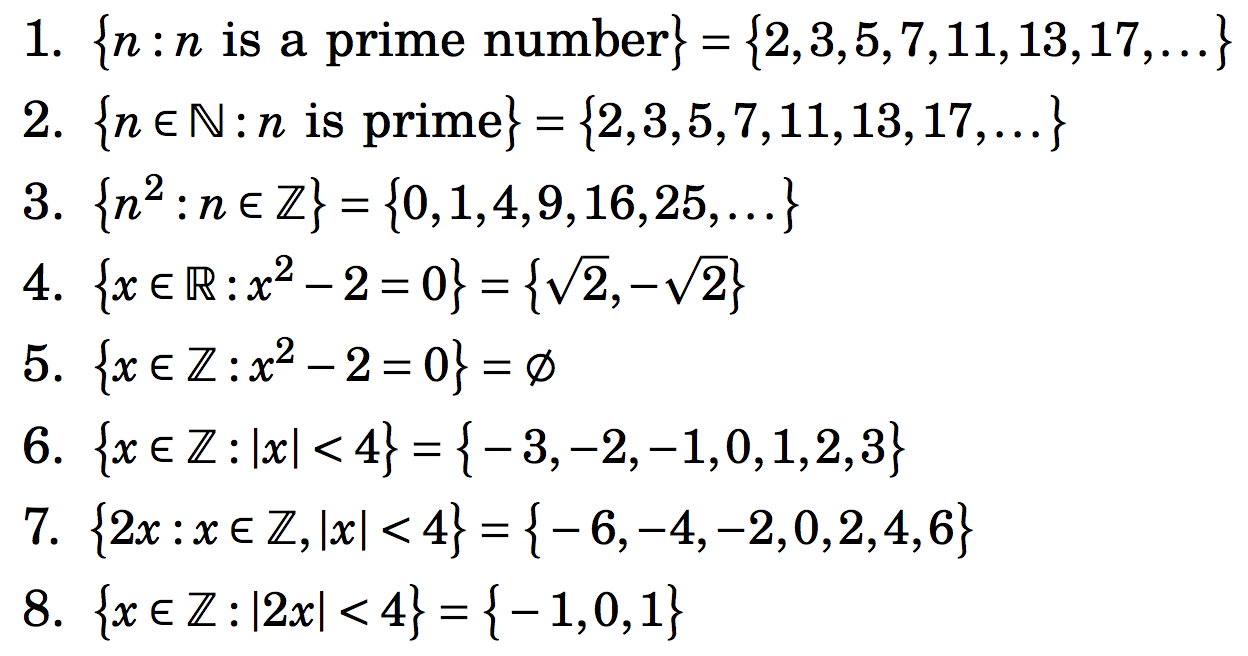 Conceptually:
Conceptually, a set is like a bag containing objects. This bag can contain another bag containing other objects.
Example: A= {1, {1}, {2}, {1,2}}
How many elements are in A?
1   A? 2   A? {2}   A? {{2}}   A?
Universal set
The set containing all the elements mentioned in a particular context.
Set of real numbers
Set of rational numbers
Usually denoted by U
Venn diagrams
Sets are often represented pictorially with Venn diagram.
A rectangle is used to denote the universal set.
Oval shapes are usually used to denote sets within U.
Venn Diagram
It is often used to visualize the various relations between the sets.
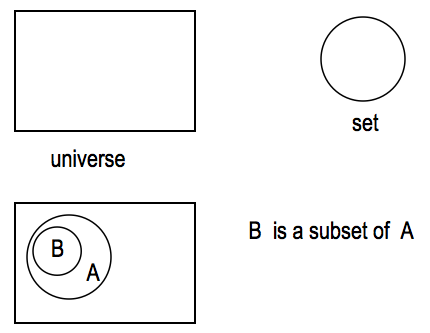 Venn diagrams
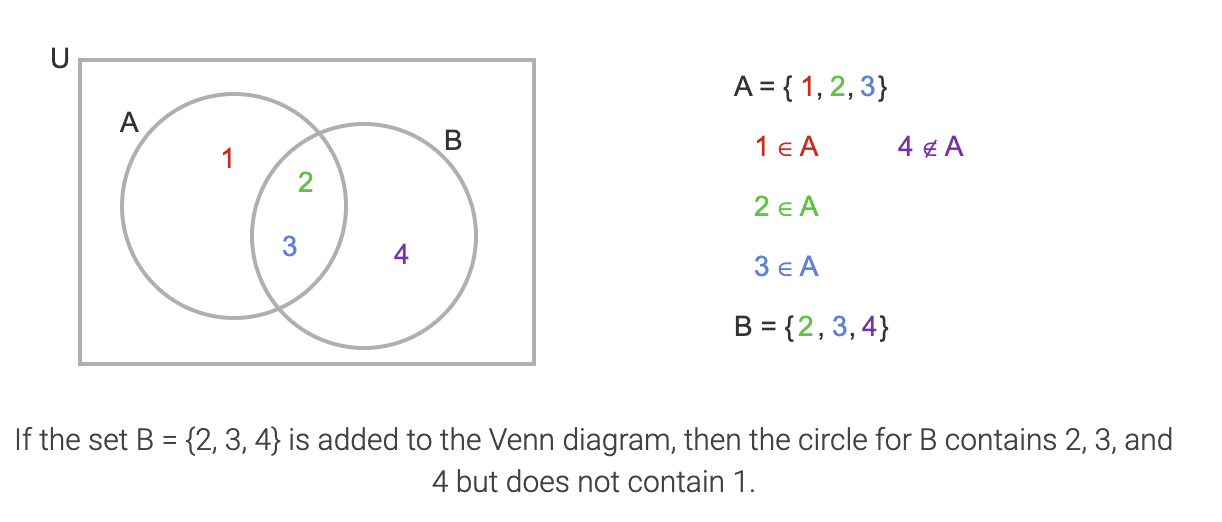 Set of sets (3.2)
The set A = {{1,2}, Φ, {1,2,3},{1}} has four elements: {1,2}, Φ, {1,2,3}, {1}}.
The empty set Φ is not the same as Φ. 
The cardinality of {Φ} is one.
Set of sets
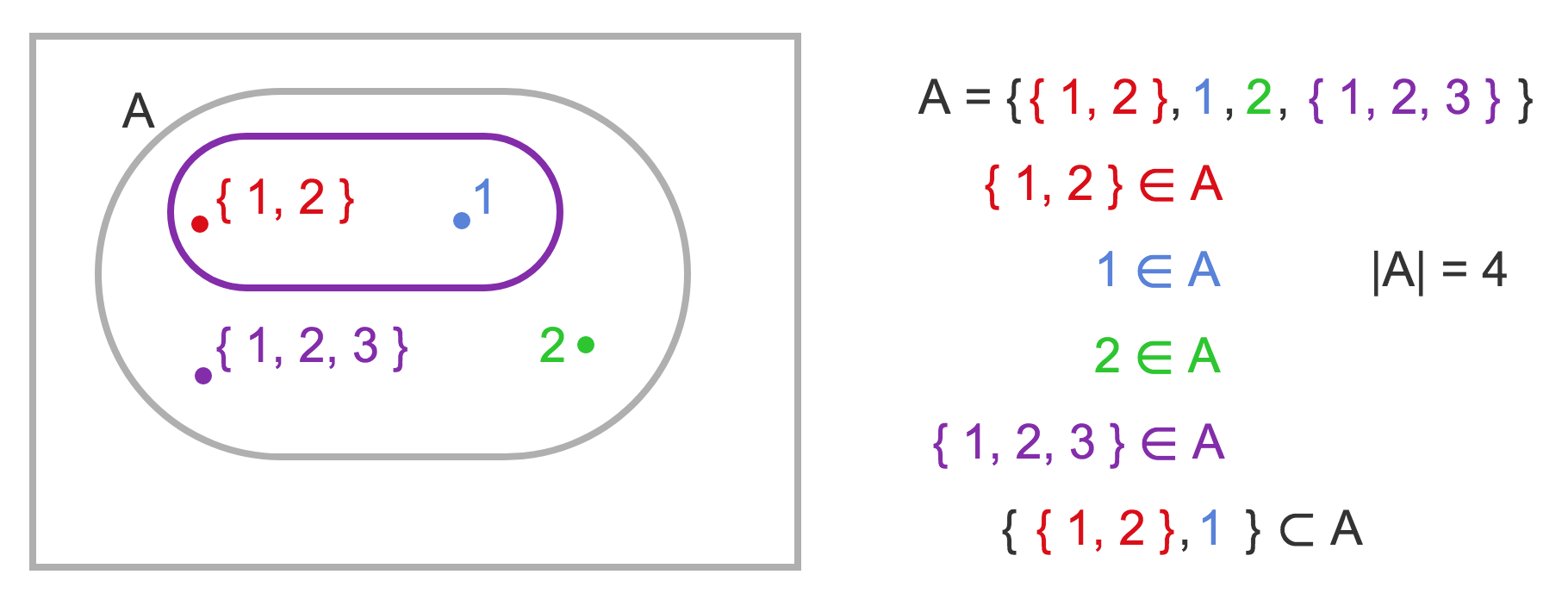 Power set
Given a set A, the power set of A, P(A), is the set of all subsets of A.
Examples
Let A={a,b,c}, P(A)={,{a},{b},{c},{a,b},{b,c},{a,c},{a,b,c}}
Let A={{a,b},c}, P(A)={,{{a,b}},{c},{{a,b},c}}
Note: the empty set  and the set itself are always elements of the power set.
Power set
The power set is a fundamental combinatorial object useful when considering all possible combinations of elements of a set
Fact: Let S be a set such that |S|=n, then
|P(S)| = 2n
Some intuition?
Power set
For B={1,2,3,4}
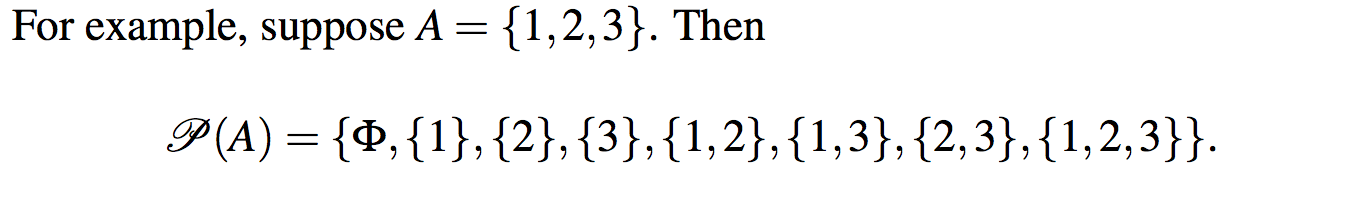 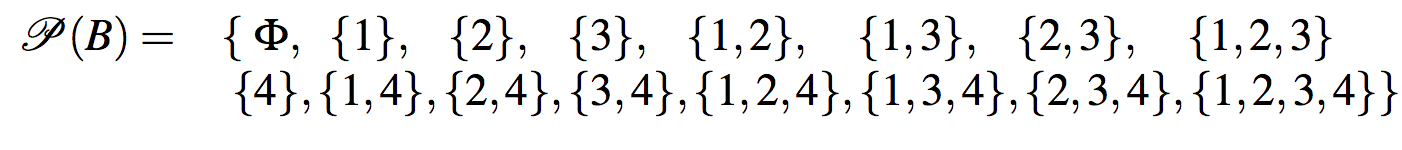 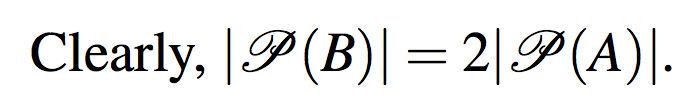 Cardinality of a set
Cardinality of a set A, denoted by |A|: 
It is the number of elements in the set
A set with finite number of elements is called a finite set.
A set with infinite number of elements is called an infinite set.
Sets N, Z, Q, R are all infinite.
Empty set has no element, denoted by 
How many elements does the set {} contain?
Cardinality of a set
Cardinality of a set A, denoted by |A|: 
It is the number of elements in the set
A set with finite number of elements is called a finite set.
A set with infinite number of elements is called an infinite set.
Sets N, Z, Q, R are all infinite.
Empty set has no element, denoted by 
How many elements does the set {} contain? One
Equality of Sets, Subsets
If B is a subset of A, every element of B is an element of A. We write  B  A.
Two sets are equal if they have the same elements.
To show that two sets are equal, it is sufficient to show separately that
A  B and 
B  A
Equality of Sets, Subsets (contd.)
Z+ is N, the set of  natural numbers
Q+ is the set of all positive rational numbers
Subsets (contd.)
A set B is a proper subset of a set A, if it is a subset A and is not equal to A (          ).
If A is a subset of B and B is a subset of C, A is a subset of C. (Transitive relation)


Note that if  A has at least one element,  is a proper subset of A.
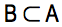 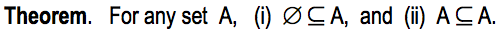 Set of sets
Let X={1, {1}, {1.2}, 2, {3}, 4}. Which statements are true?
2 ∈ X
 {2} ∈ X
3 ∈ X
{1,2} ∈ X
 
 
 {2,3} ⊆ X
{1, 2} ⊆ X
{2, 4} ⊆ X
Section 3.3
Set Operations
Union
Intersection
Complementation
Difference
Union
Definition: Let A and B be sets. The union of the sets A and B, denoted by A ∪ B,  is the set:


Example: What is   {1,2,3}  ∪ {3, 4, 5}?

               Solution:  {1,2,3,4,5}
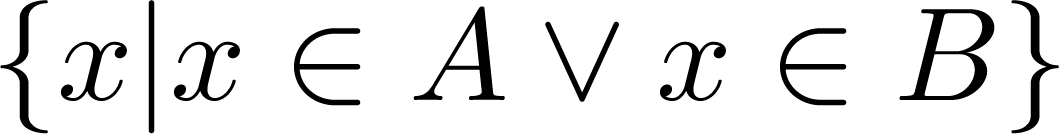 Venn Diagram for A ∪ B
U
A
B
Operations on Sets
Let A and B be two arbitrary sets. Let U be the universal set, (i.e. A  U and B  U).

Union: A  B = {x: x  A or x  B}
Intersection: A  B = {x: x  A and x  B}
Difference: A – B = { x: x  A and x  B}
Symmetric Difference: 
		A △ B = {x: (x  A and x  B) or  (x    A and x  B)}
				 = (A – B)  (B – A)
Complement:       U – A = {x : x  A}
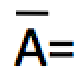 Review Question
Example: U = {0,1,2,3,4,5,6,7,8,9,10}  A = {1,2,3,4,5},    B ={4,5,6,7,8}
A ∪ B             
 Solution: {1,2,3,4,5,6,7,8}     
A ∩ B            
 Solution: {4,5} 
Ā                  
  Solution: {0,6,7,8,9,10}
                        
 Solution: {0,1,2,3,9,10}
A – B            
  Solution: {1,2,3} 
B – A               
Solution: {6,7,8}
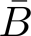 Operations on Sets
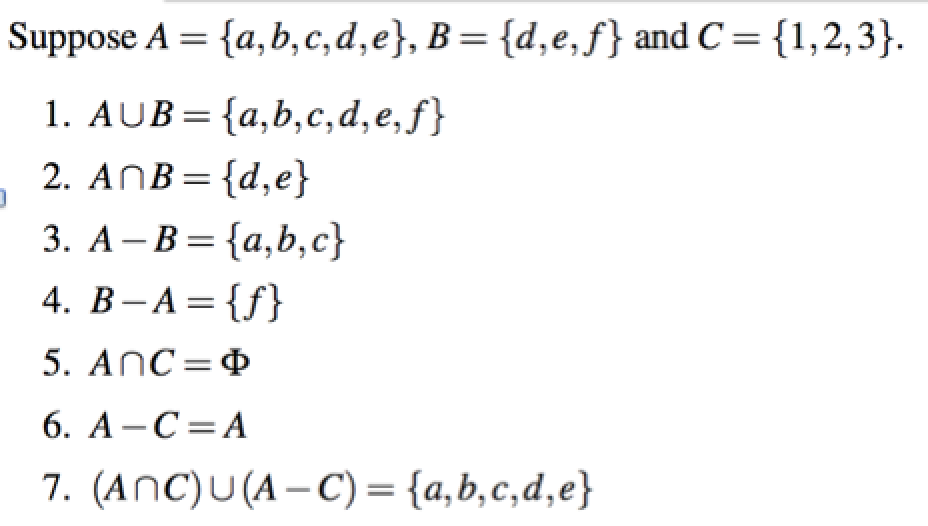 Operations on Sets
A={(x,x2) : x  R}  B={(x,ax + b) : x  R and a,b  R}
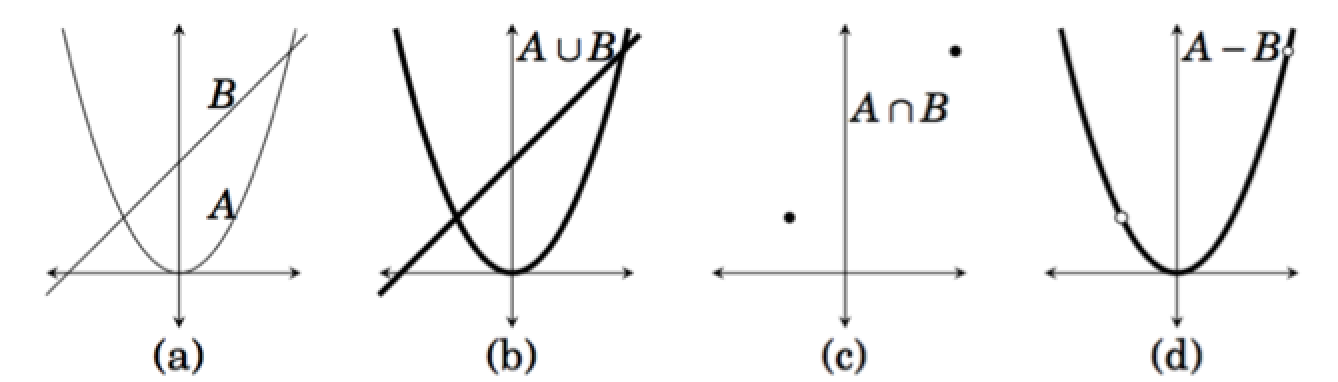 R
R
R
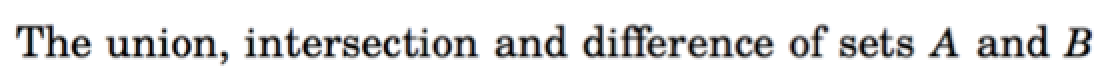 Operations on Sets
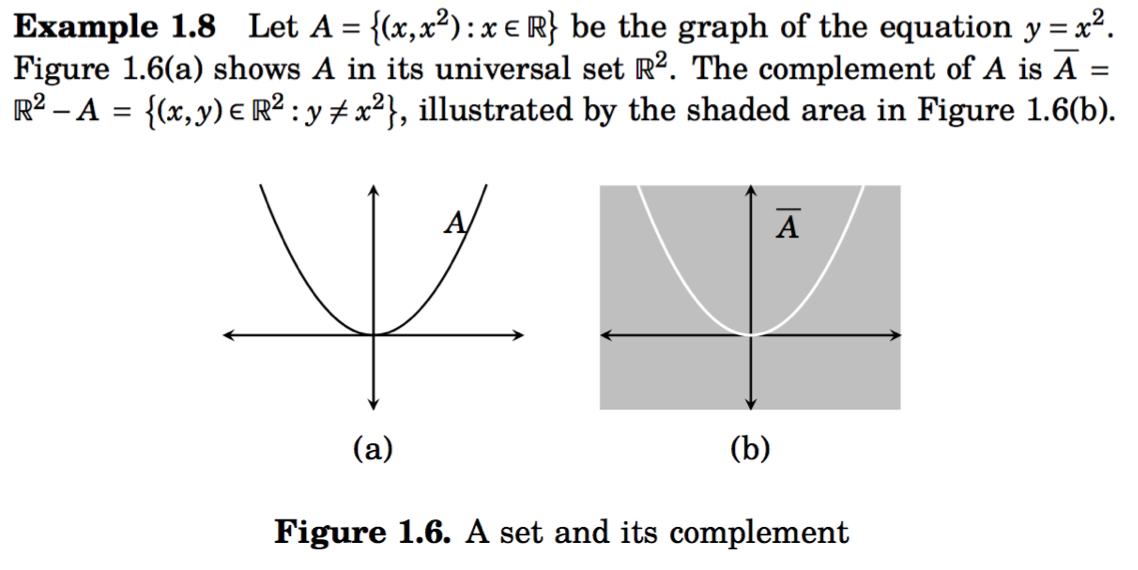 R
R
Special notation
Intersection and union of a long sequence of sets A1, A2, ..., An.
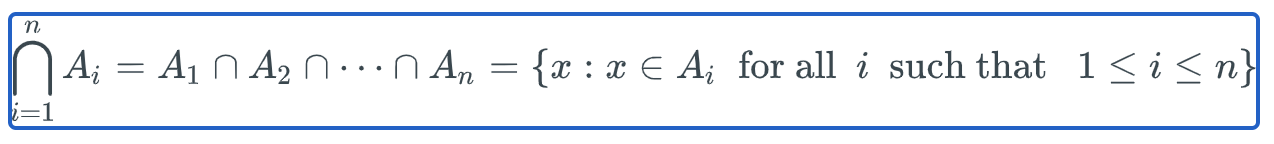 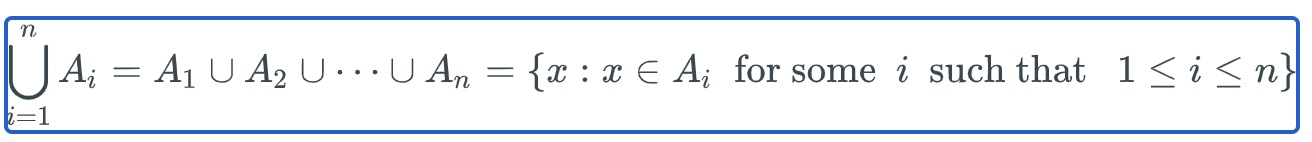 Exercise 3.3.2
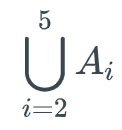 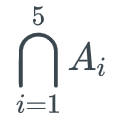 Exercise 3.3.2
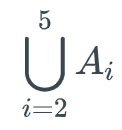 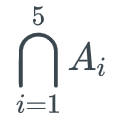 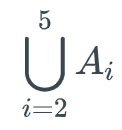 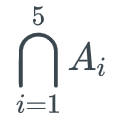 Venn Diagram
It is often used to visualize the various relations between the sets.
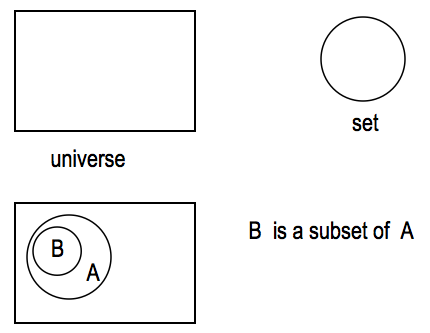 Intersection
The intersection of sets A and B, denoted by   A     B, is the set that contains those elements in both A and B.
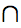 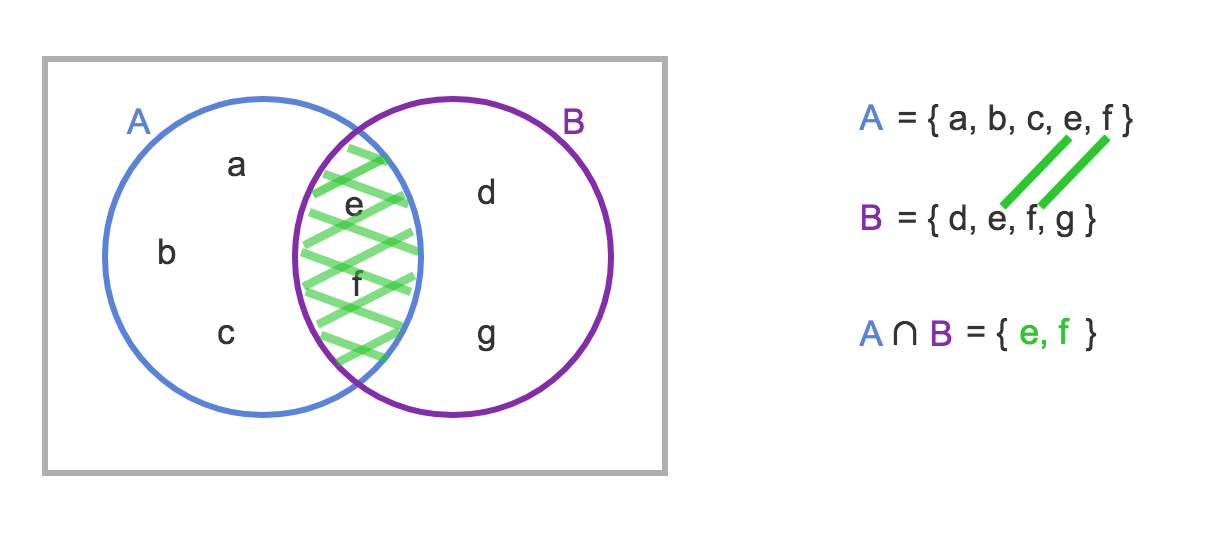 Union
The union  of sets A and B, denoted by A     B, is the set that contains those elements that are in either A or B.
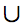 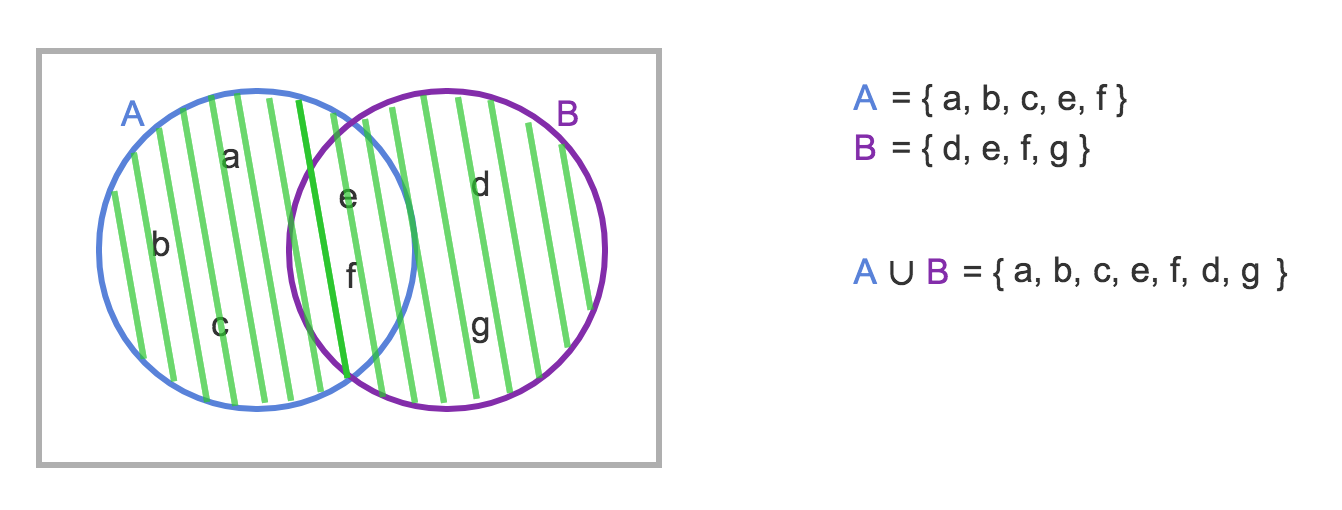 Set Difference
Definition: The difference of two sets A and B, denoted A−B, is the set containing those elements that are in A but not in B
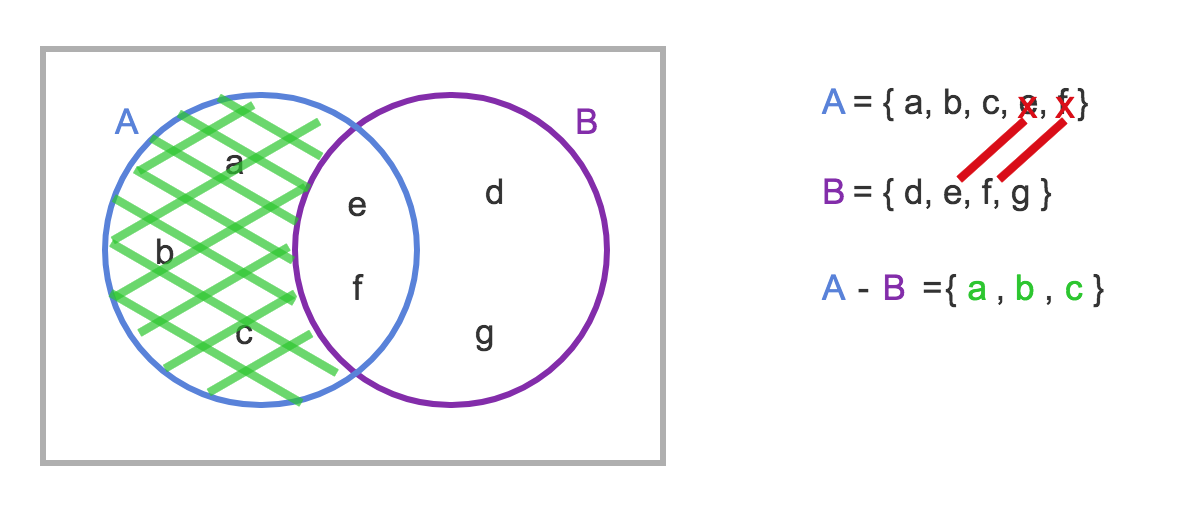 B  –  A = { d , g }
Set Difference
Definition: The difference of two sets A and B, denoted A−B, is the set containing those elements that are in A but not in B
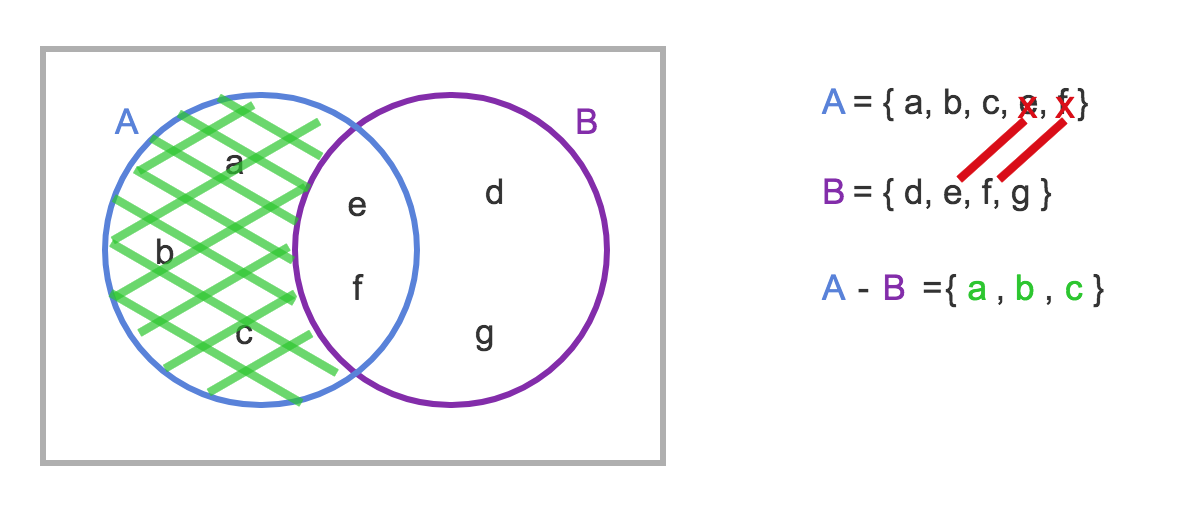 B  –  A = { d , g }
Note that A - B ≠ B - A
Set Complement
Definition: The complement of a set A, denoted A, consists of all elements not in A.  That is the difference of the universal set U and A.
A = {x | x  A }
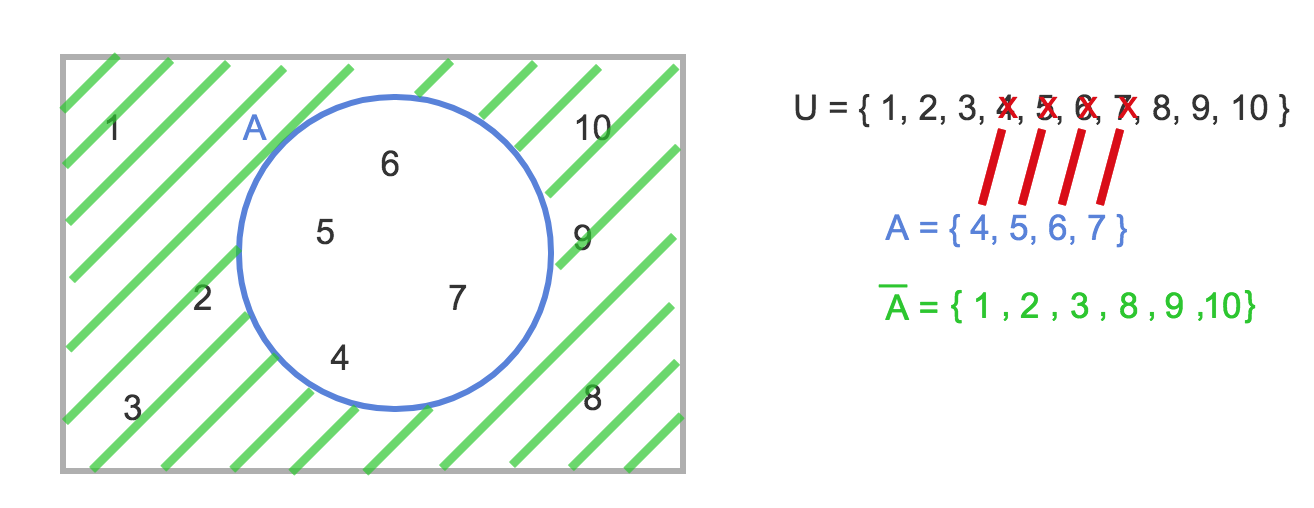 Symmetric Difference
The difference operation is not commutative since it is not necessarily the case that A - B = B - A.
By contrast the symmetric difference is commutative. 
The symmetric difference between two sets, A and B, denoted A Δ B, is the set of elements that are a member of exactly one of A and B, but not both. 
An alternative definition of the symmetric difference operation is:
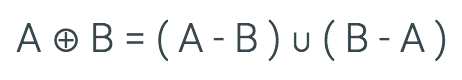 Symmetric Difference
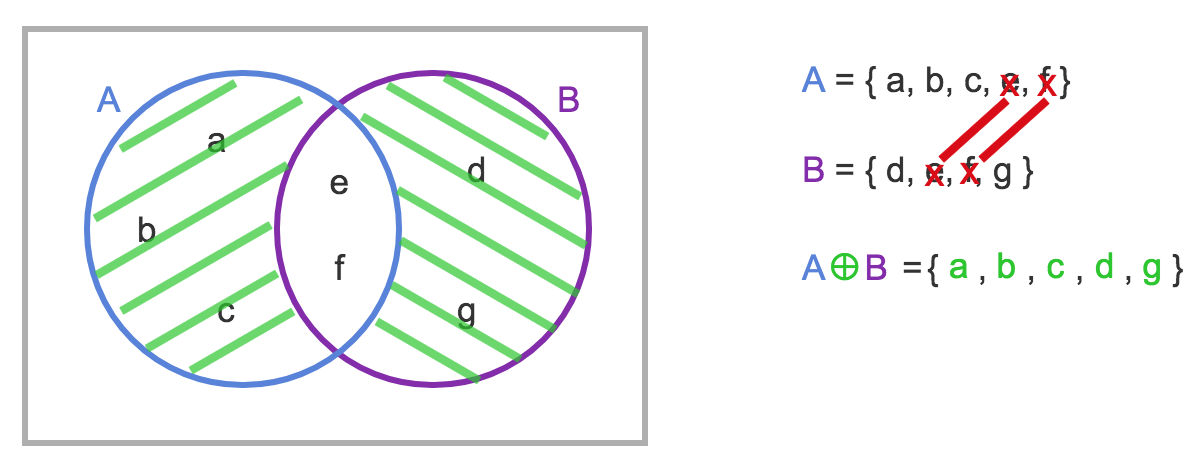 Δ
A ⊕ B =.
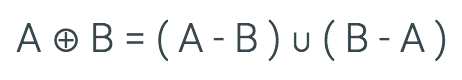 Disjoint Sets
Definition: Two sets are said to be disjoint if their intersection is the empty set: A  B = 
U
A
B
Disjoint Sets
Definition: Two sets are said to be disjoint if their intersection is the empty set: A  B = 
U
A
B
If A and B are disjoint, A     B = A ⊕ B.
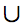 Set identities (3.5)
Set identities are basic laws on how set operations work
Many have already been introduced on previous slides
Just like logical equivalences!
Replace U with 
Replace ∩ with 
Replace  with F
Replace U with T
Set identities
The set operations intersection, union and complement are defined in terms of logical operations. 
All the elements are assumed to be contained in a universal set U.
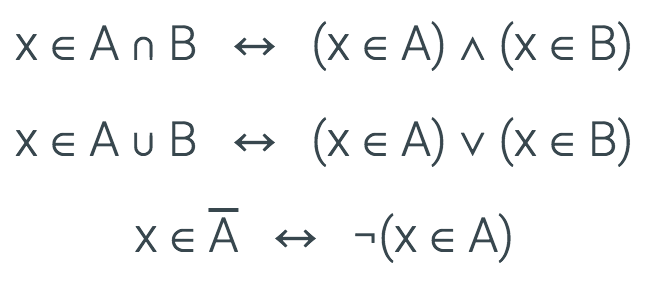 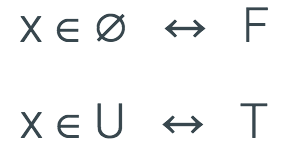 Set identities: De Morgan again
These should lookvery familiar…
Deriving De Morgan's set identity using logic
x represents an arbitrary element.
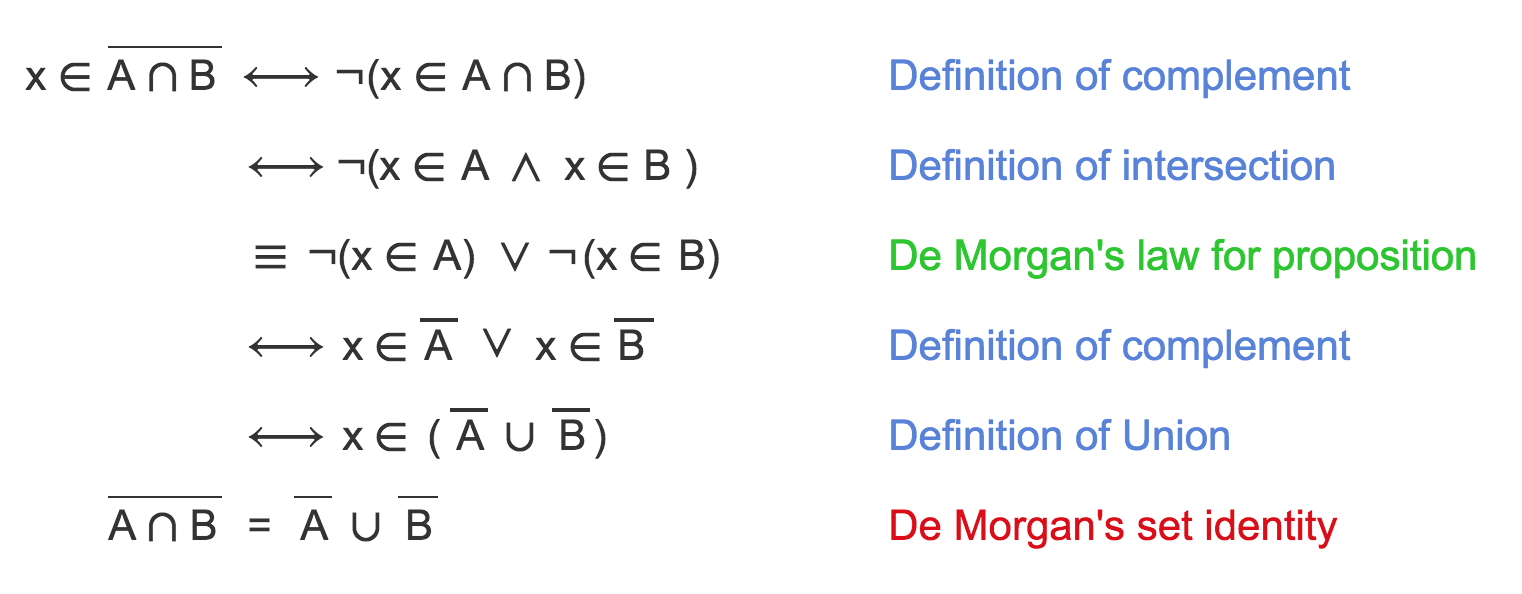 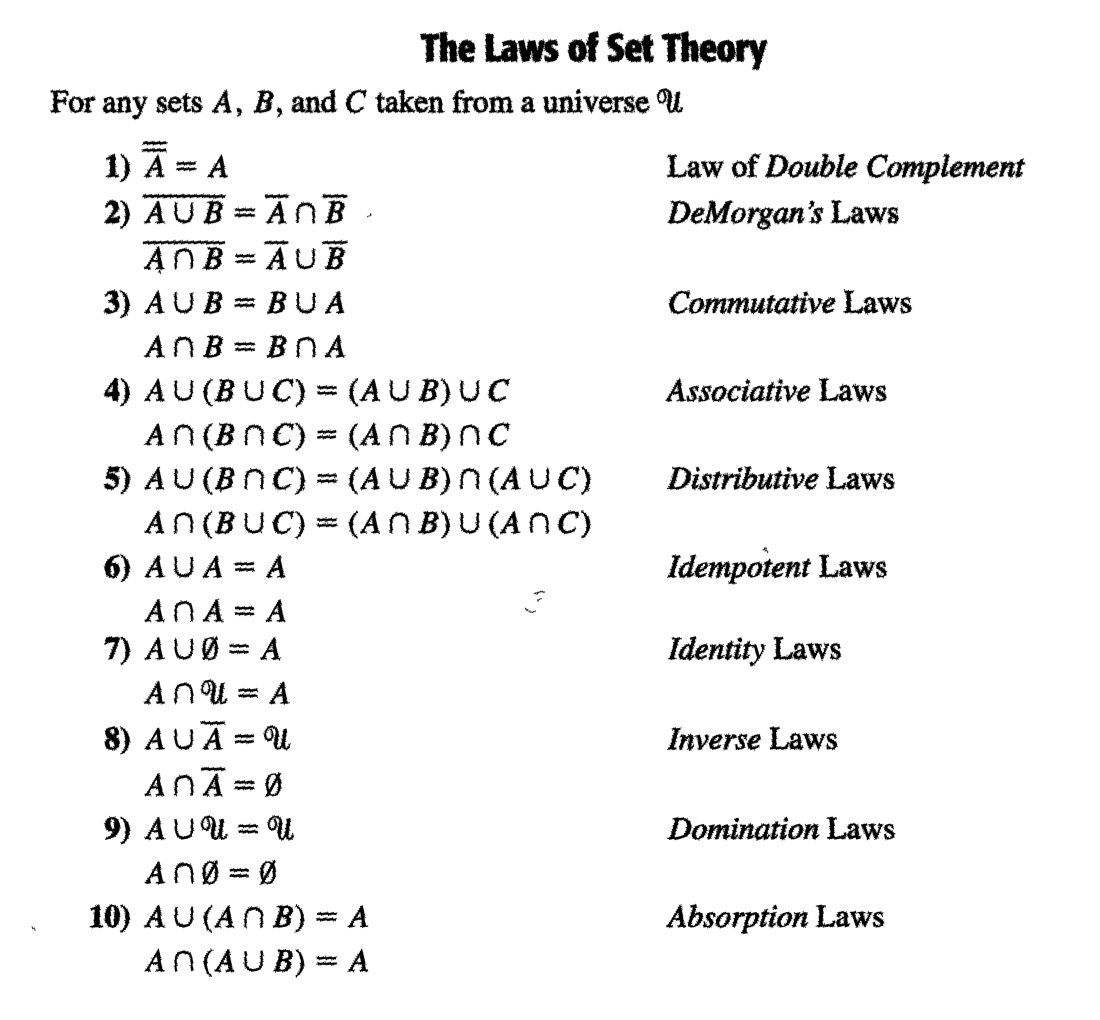 Example 3.20
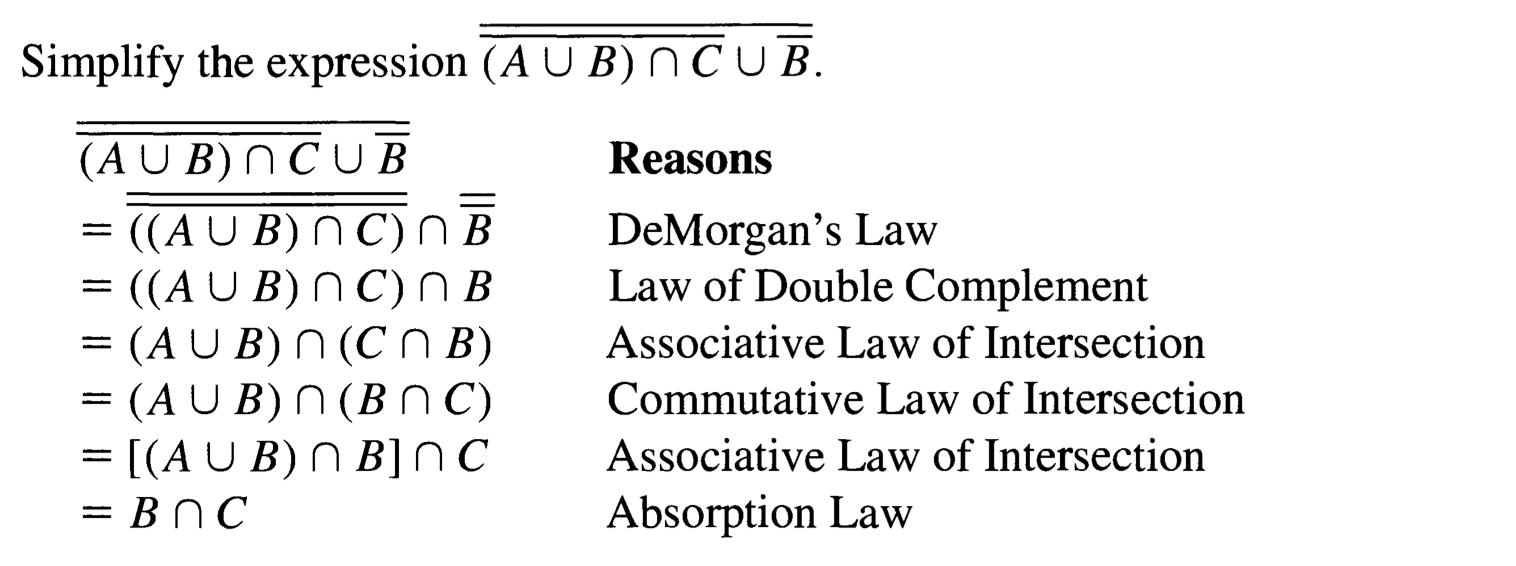 Example 3.20
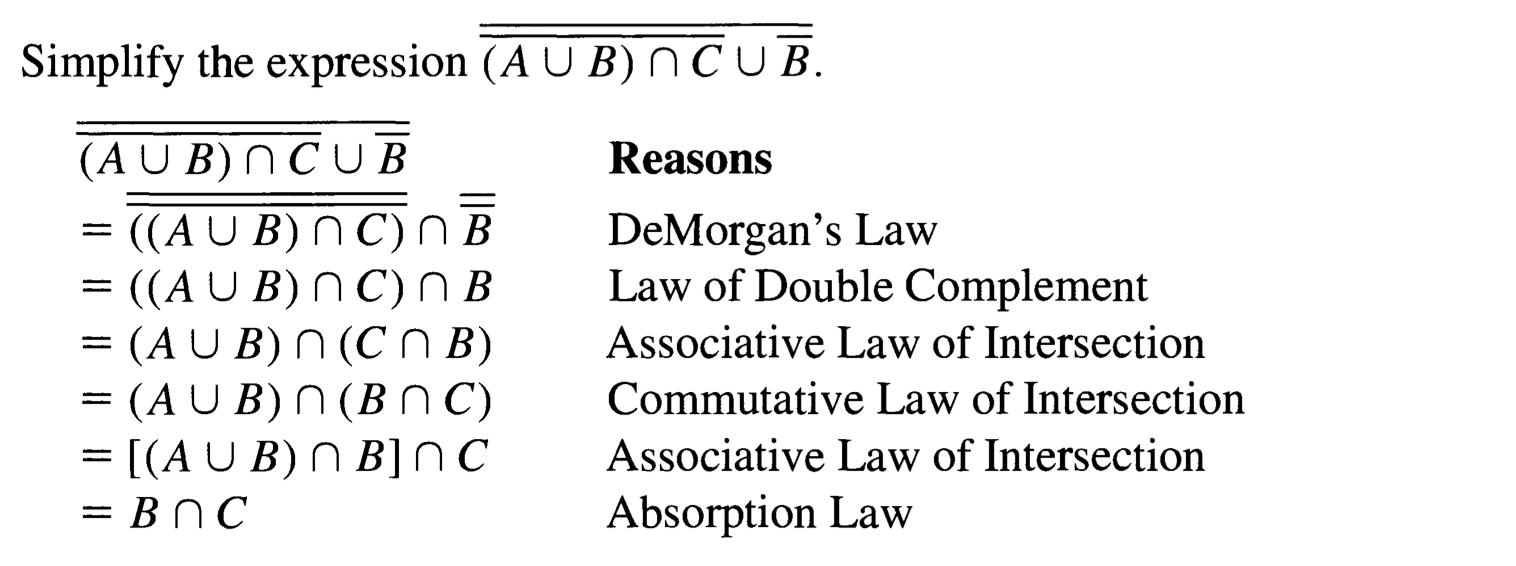 Example 3.20
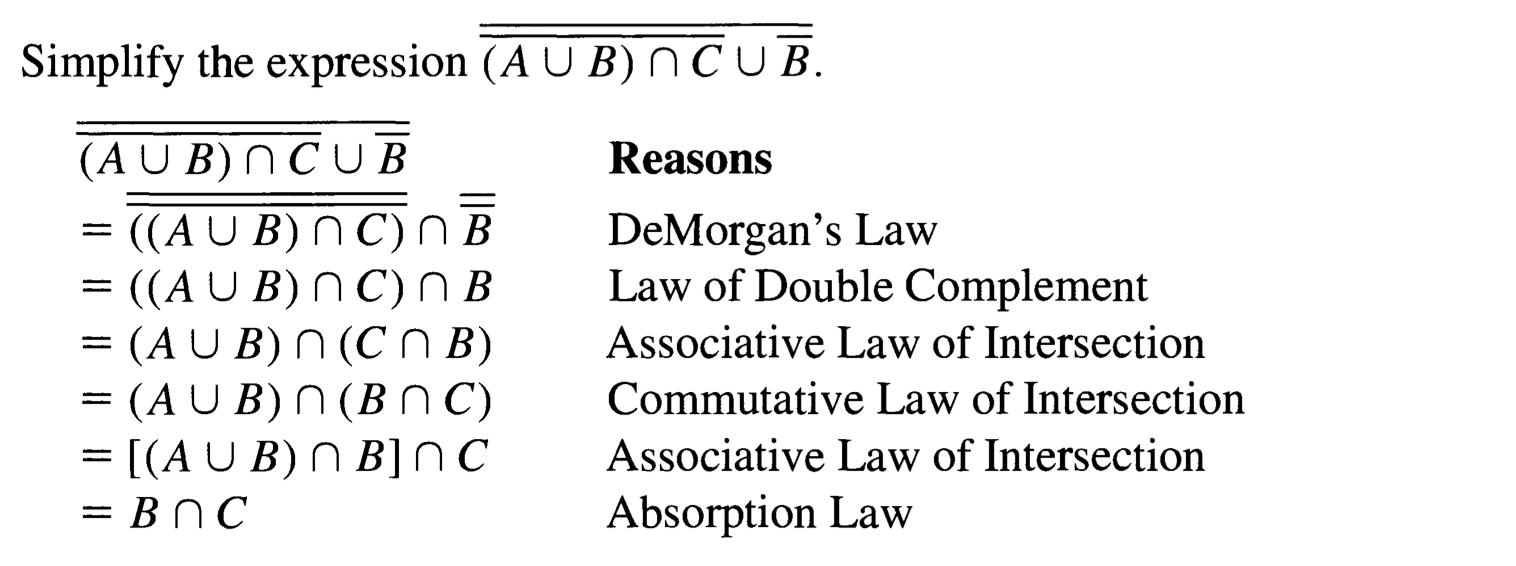 The steps and reasons for simplifying the following statement is very similar.
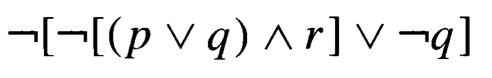 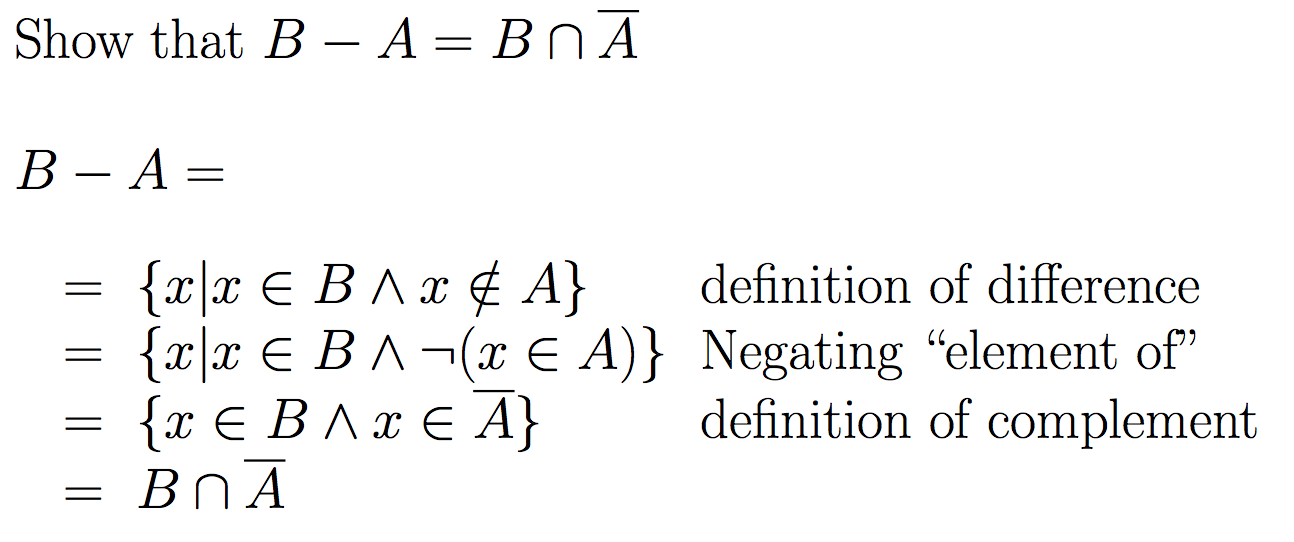 Proof by using basic set identities
Prove that A∩B=B-(B-A)
Definition of difference
Definition of difference
DeMorgan’s law
Complementation law
Distributive law
Complement law
Identity law
Commutative law
What is a membership table ?
Membership tables show all the combinations of sets an element can belong to
1 means the element belongs, 0 means it does not
Consider the following membership table:
The top row is all elements that belong to both sets A and B
Thus, these elements are in the union and intersection, but not the difference
What is a membership table ?
Membership tables show all the combinations of sets an element can belong to
1 means the element belongs, 0 means it does not
Consider the following membership table:
The second row is all elements that belong to set A but not set B
Thus, these elements are in the union and difference, but not the intersection
What is a membership table ?
Membership tables show all the combinations of sets an element can belong to
1 means the element belongs, 0 means it does not
Consider the following membership table:
The third row is all elements that belong to set B but not set A
Thus, these elements are in the union, but not the intersection or difference
What is a membership table ?
Membership tables show all the combinations of sets an element can belong to
1 means the element belongs, 0 means it does not
Consider the following membership table:
The bottom row is all elements that belong to neither set A or set B
Thus, these elements are neither the union, the intersection, nor difference
Proof by membership tables
The following membership table shows that A∩B=B-(B-A)
Because the two indicated columns have the same values, the two expressions are identical
This is similar to Boolean logic!
Proof by set builder notation and logical equivalences
First, translate both sides of the set identity into set builder notation

Then massage one side (or both) to make it identical to the other
Do this using logical equivalences
Proof by set builder notation and logical equivalences
Original statement
Definition of difference
Negating “element of”
Definition of difference
DeMorgan’s Law
Distributive Law
Negating “element of”
Negation Law
Identity Law
Definition of intersection
Proof by showing each set is a subset of the other
Definition: If two sets A and B are equal, 
					A  B and B  A.
We can prove A∩B=B-(B-A) by showing that 
A∩B  B-(B-A), and
B-(B-A)  A∩B
If any element of A∩B is also an element of          B-(B-A), then  A∩B  B-(B-A).
If any element of B-(B-A) is also an element of A∩B, then B-(B-A)   A∩B.
Proof by showing each set is a subset of the other
Assume that xB-(B-A)
By definition of difference, we know that xB and xB-A
Proof by showing each set is a subset of the other
Assume that xB-(B-A)
By definition of difference, we know that xB and xB-A
Consider xB-A
If xB-A, then (by definition of difference) xB and xA
Since xB-A, then only one of the inverses has to be true (DeMorgan’s law): xB or xA
Proof by showing each set is a subset of the other
Assume that xB-(B-A)
By definition of difference, we know that xB and xB-A
Consider xB-A
If xB-A, then (by definition of difference) xB and xA
Since xB-A, then only one of the inverses has to be true (DeMorgan’s law): xB or xA
So we have that xB and (xB or xA)
It cannot be the case where xB and xB
Thus, xB and xA
This is the definition of intersection
Therefore,  if xB-(B-A),  xA∩B
Proof by showing each set is a subset of the other
Assume that xB-(B-A)
By definition of difference, we know that xB and xB-A
Consider xB-A
If xB-A, then (by definition of difference) xB and xA
Since xB-A, then only one of the inverses has to be true (DeMorgan’s law): xB or xA
So we have that xB and (xB or xA)
It cannot be the case where xB and xB
Thus, xB and xA
This is the definition of intersection
Therefore,  if xB-(B-A),  xA∩B
Thus, if xB-(B-A) then xA∩B
Therefore, B – (B-A)   A∩B
Proof by showing each set is a subset of the other
Assume that xA∩B
By definition of intersection, xA and xB
Thus, we know that xB-A
B-A includes all the elements in B that are also not in A not include any of the elements of A (by definition of difference)
Proof by showing each set is a subset of the other
Assume that xA∩B
By definition of intersection, xA and xB
Thus, we know that xB-A
B-A includes all the elements in B that are also not in A (by definition of difference)
Consider B-(B-A)
We know that xB-A
We also know that if xA∩B then xB (by definition of intersection)
Thus, if xB and xB-A, we can restate that (using the definition of difference) as xB-(B-A)S
Proof by showing each set is a subset of the other
Assume that xA∩B
By definition of intersection, xA and xB
Thus, we know that xB-A
B-A includes all the elements in B that are also not in A not include any of the elements of A (by definition of difference)
Consider B-(B-A)
We know that xB-A
We also know that if xA∩B then xB (by definition of intersection)
Thus, if xB and xB-A, we can restate that (using the definition of difference) as xB-(B-A)
Thus, if xA∩B then xB-(B-A)
Therefore, A∩B  B - (B-A).
This completes the proof of A∩B = B - (B-A).
Subset problems
Let A, B, and C be sets.  Show that:
(AUB)  (AUBUC)
(A∩B∩C)  (A∩B)
(A-B)-C  A-C
(A-C) ∩ (C-B) = 
Ordered collection of objects  (3.6)
Sometimes we need to consider ordered collection of objects.
Consider a set  S of points in the plane.
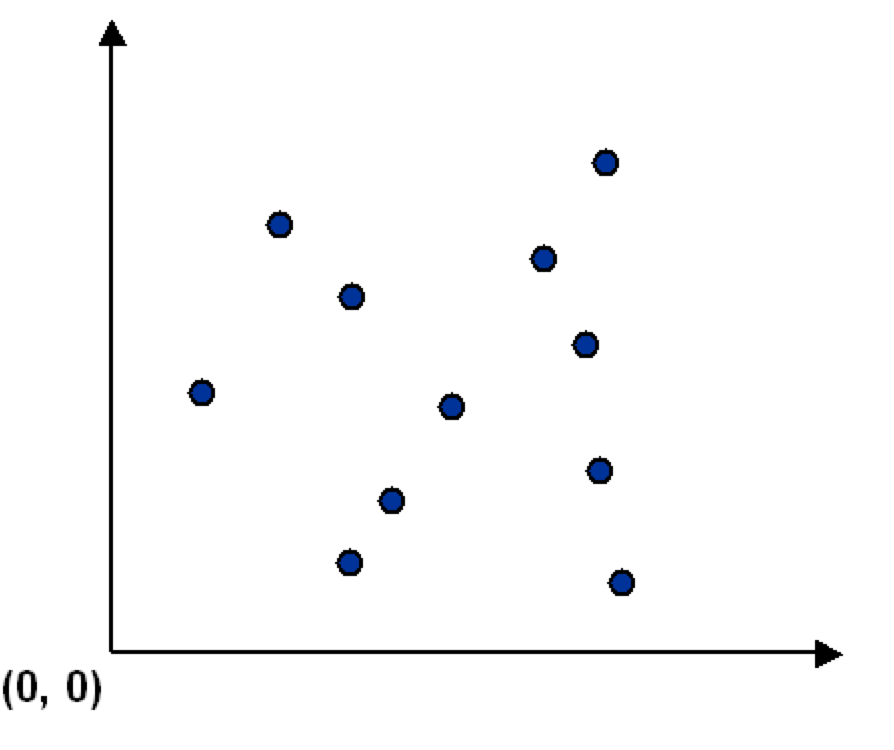 y
x
Ordered collection of objects
Sometimes we need to consider ordered collection of objects.
Consider a set  S of points in the plane.
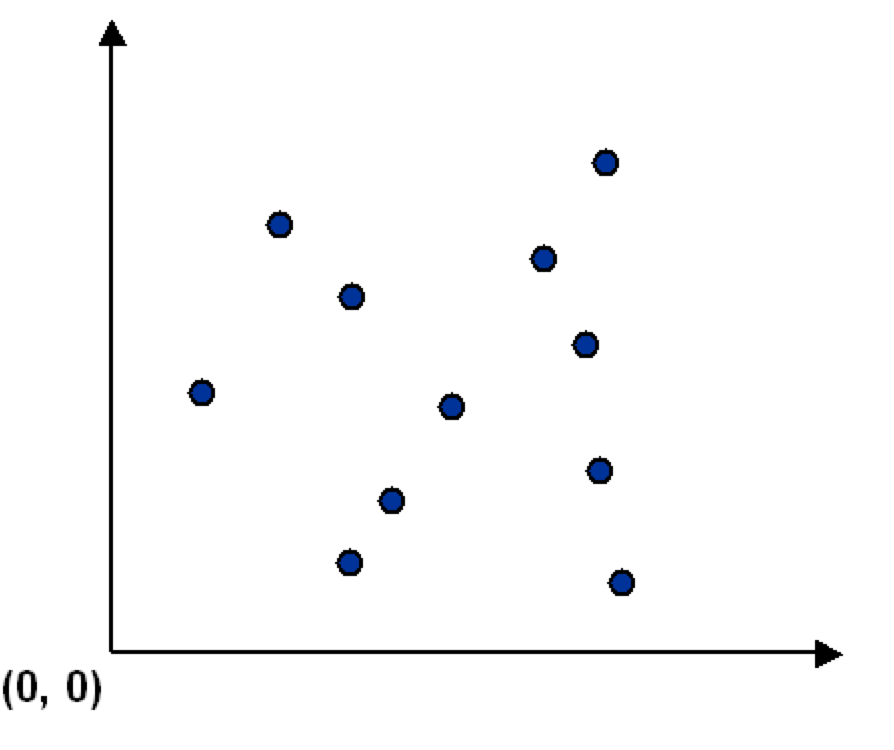 y
pi =(xi,yi) is the x-y coordinate of the ith point.
S={(x1,y1), (x2,y2), ……, (xm,ym)} represents a set of m ordered objects.
 Each object is an ordered collection of two elements.
S = {p1,p2, …, pm} is also fine.
x
Tuples
An ordered n-tuple is a sequence of n objects {a1, a2, …, an}.
First component is a1
Second component is a2
...
N-th component is an
An ordered pair:     2-tuple  (a,b)
An ordered triple:   3-tuple. (a,b,c)
(1,1,1) is valid but {1,1,1} = {1} when it is unordered.
Tuples
Cartesian products
For two sets, A and B, the Cartesian product of A and B, denoted A x B, is the set of all ordered pairs in which the first entry is in A and the second entry is in B.
That is A x B = { (a, b) : a ∈ A and b ∈ B }
Example: A = {1, 2}, B = {a, b, c} 
	A x B = { (1, a), (1, b), (1, c), (2, a), (2, b), (2, c)}
Is A x B the same as B x A? NO
Cartesian products
Cartesian product of the sets 
    A = {x, y, z} and 
    B = {1, 2, 3}
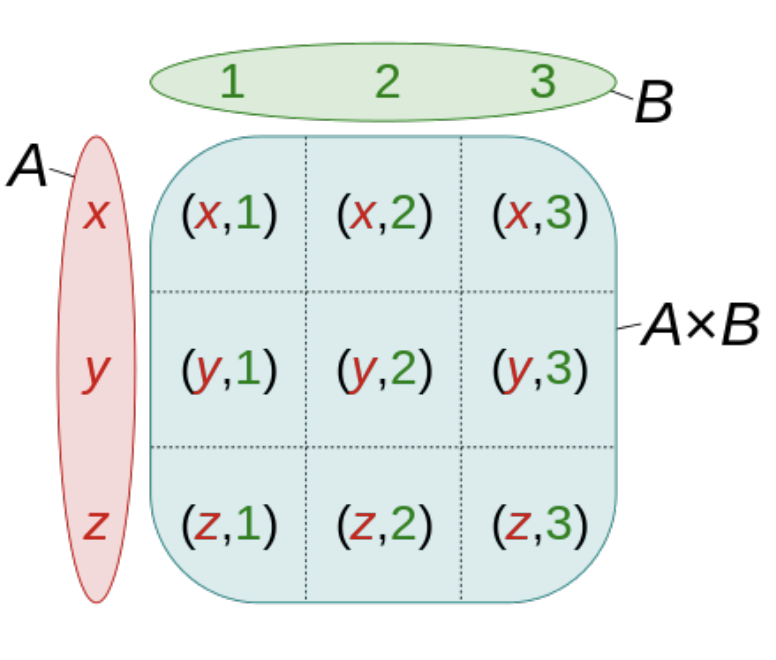 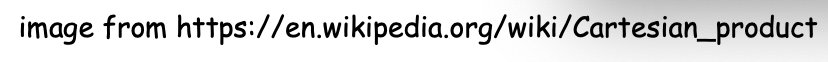 Cartesian products
Fact: |A x B| = |A| * |B| 
Example: A = {1, 2}, B = {a, b, c} A x B = { (1, a), (1, b), (1, c), (2, a), (2, b), (2, c)}
Cartesian products
Cartesian products of a set with itself
Given a set A we can look at A x A (denoted A2), and more generally A x A x ... x A denoted as Ak.

Example:
if A = {0, 1}, then Ak is the set of all ordered k-tuples whose entries are bits (0 or 1).
 {0, 1}3 = { (0, 0, 0), (0, 0, 1), (0, 1, 0), (0, 1, 1), (1, 0, 0),      (1, 0, 1), (1, 1, 0), (1, 1, 1) }
k times
Z2 = Z x Z is the set of all integer points in the plane
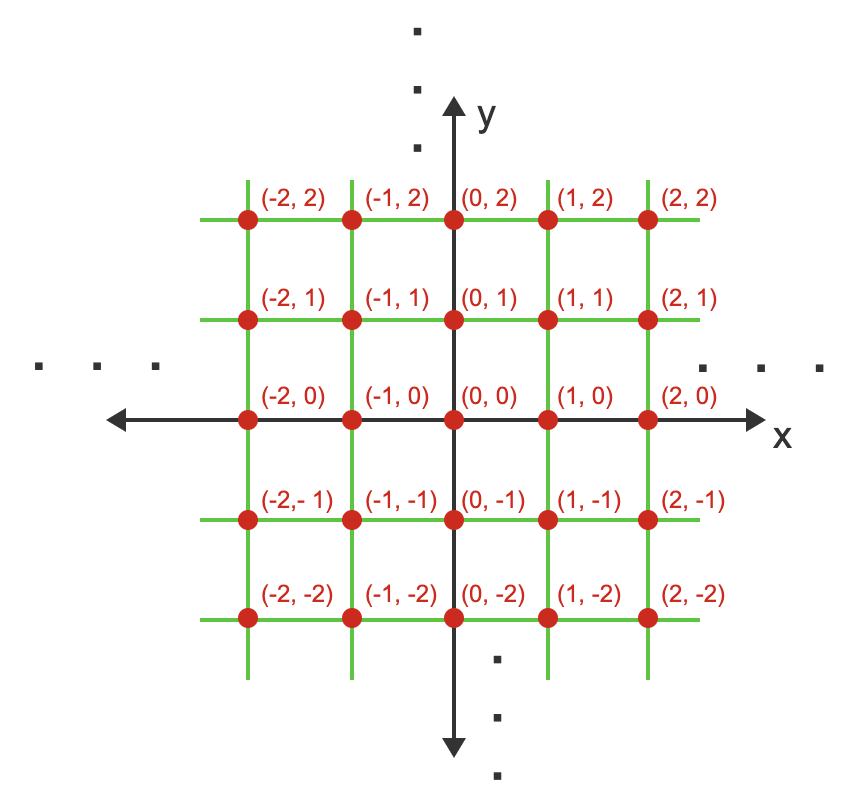 R2 = R x R is the set of all points in the plane
Strings
If A is a set of symbols, then members of Ak can be written without commas/parentheses. 
For example: 
If A = {0, 1} then we can express A2 as {00, 01, 10, 11}.
A sequence of characters is called a string.
The set of characters used in a set of strings is called the alphabet for the set of strings. 
The length of a string is the number of characters in the string. 
For example, the length of the string 110011 is 6.
Strings
A binary string is a string whose alphabet is {0, 1}.
A bit is a character in a binary string.
A string of length n is also called an n-bit string.
The set of binary strings of length n is denoted as {0,1}n. 
An example of a binary string of length 7 (or 7-bit string) is: 0010110.
The empty string is the unique string whose length is 0 and is usually denoted by the symbol λ. 
Since {0, 1}0 is the set of all binary strings of length 0, 
    {0, 1}0 = {λ}.
Strings
If s and t are two strings, then the concatenation of s and t (denoted st) is a longer string obtained by putting s and t together.
s = 010 and t = 11, then st = 01011.
t = 11, t0 = 110  (concatenating a single symbol)
Example 3.6.2
Define the sets X and Y as: X = {*, +, $} and Y = {52, 67}. Use the definitions for X and Y to answer the questions.
	(a) Write the set X × Y using roster notation.
      (b) Give an element of X4. Express your    
            answer as a 4-tuple, not as a string.
      (c) Give an element of X × X × Y × Y × X.
            Express your answer as a 5-tuple, not as a string.
Example 3.6.2
Define the sets X and Y as: X = {*, +, $} and Y = {52, 67}. Use the definitions for X and Y to answer the questions.
	(a) Write the set X × Y using roster notation.
		 { (*, 52), (*, 67), (+, 52), (+, 67), ($, 52), ($, 67) }
      (b) Give an element of X4. Express your answer as a  
             4-tuple, not as a string.
              For example: (*, *, $, +)
      (c) Give an element of X × X × Y × Y × X.
            Express your answer as a 5-tuple, not as a string.
			For example: ($, $, 67, 67, *)
Example 3.6.8Proving set identities with cartesian products.
Use the following three definitions and the laws of logic to prove the two identities given below.
	Definition of Cartesian product: (x,y) ∈ A × B ↔ (x ∈ A) ∧ (y ∈ B)
	Definition of intersection: x ∈ A ∩ B ↔ (x ∈ A) ∧ (x ∈ B)
	Definition of union: x ∈ A ∪ B ↔ (x ∈ A) ∨ (x ∈ B)

Show that A × (B ∪ C) = (A × B) ∪ (A × C)
Show that A × (B ∪ C) = (A × B) ∪ (A × C)
(x,y) ∈ A × (B ∪ C) ↔ (x ∈ A) ∧ (y ∈ (B ∪ C)) 
	      (by the definition of Cartesian product)
	↔ (x ∈ A) ∧ ((y ∈ B) ∨ (y ∈ C))
		(by the definition of union)
	↔ ((x ∈ A) ∧ (y ∈ B)) ∨ ((x ∈ A) ∧ (y ∈ C))
		(by the distributive law)
	↔ ((x ,y) ∈ A × B) ∨ ((x ,y) ∈ A × C)
		(by the definition of Cartesian product)
	↔ ((x ,y) ∈ (A × B) ∪ (A × C)
		(by the definition of union)
Partitions (3.7)
Two sets, A and B, are said to be disjoint if their intersection is empty (A ∩ B = ∅).
A sequence of sets, A1, A2, ..., An, is pairwise disjoint if every pair of distinct sets in the sequence is disjoint.
(i.e., Ai ∩ Aj = ∅ for any i and j in the range from 1 through n where i ≠ j).
Partitions (3.7)
A partition of a non-empty set A is a collection of non-empty subsets of A such that each element of A is in exactly one of the subsets. A1, A2, ...,An is a partition for a non-empty set A if all of the following conditions hold:

For all i, Ai ⊆ A.
For all i, Ai ≠ ∅
A1, A2, ...,An are pairwise disjoint.
A = A1 ∪ A2 ∪ ... ∪ An
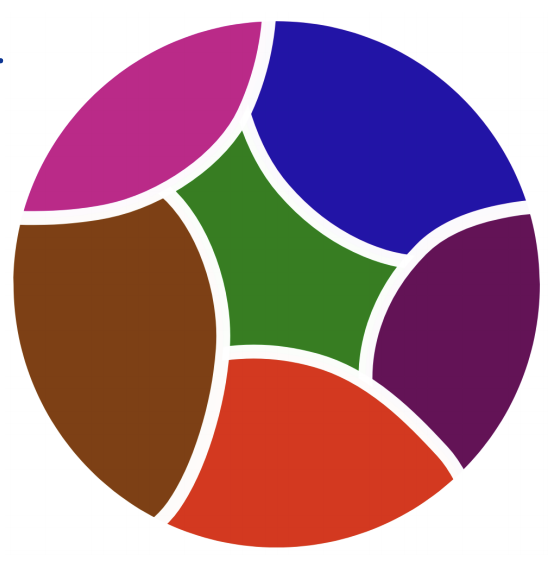 Example 3.7.4(a)Recognizing partitions – sets of strings
Suppose that every student at a university is assigned a unique 8-digit ID number. 
Ai : the set students whose ID number begins with the digit i.
 Assume that for each digit, i, there is at least one student whose ID starts with i.
Do the sets A0, …, A9 form a partition of the set of currently enrolled students?
Example 3.7.4(a)Recognizing partitions – sets of strings
Suppose that every student at a university is assigned a unique 8-digit ID number. 
Ai : the set students whose ID number begins with the digit i.
 Assume that for each digit, i, there is at least one student whose ID starts with i.
Do the sets A0, …, A9 form a partition of the set of currently enrolled students?

Yes. 
If i ≠ j, then Ai ∩ Aj = ∅. 
An ID number can not begin with digit i and digit j if      i ≠ j. 
Also                is the set of all students because each ID number has to start with some digit.
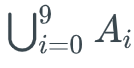 Example 3.7.4(b)Recognizing partitions – sets of strings
Let A be the set of words in the Oxford English Dictionary (OED).  
For each positive integer j, define Aj to be the set of all words with j letters in the OED. 
For example, the word "discrete" is an element of A8 because the word "discrete" has 8 letters.
The longest word in the OED is "pneumonoultramicroscopicsilicovolcanoconiosis" which has 45 letters. 
Do the sets A1, …, A45 form a partition of the set of words in the OED?
Example 3.7.4(b)Recognizing partitions – sets of strings
Let A be the set of words in the Oxford English Dictionary (OED).  
For each positive integer j, define Aj to be the set of all words with j letters in the OED. 
For example, the word "discrete" is an element of A8 because the word "discrete" has 8 letters.
The longest word in the OED is "pneumonoultramicroscopicsilicovolcanoconiosis" which has 45 letters. 
Do the sets A1, …, A45 form a partition of the set of words in the OED?
Yes
If i ≠ j, then Ai ∩ Aj = ∅.  A word can not have both i letters and j letters if i ≠ j. 
Also             is the set of all words in the OED because the number of letters in every word is in the range from 1 through 45.
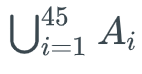